Related calculations(add and subtract)
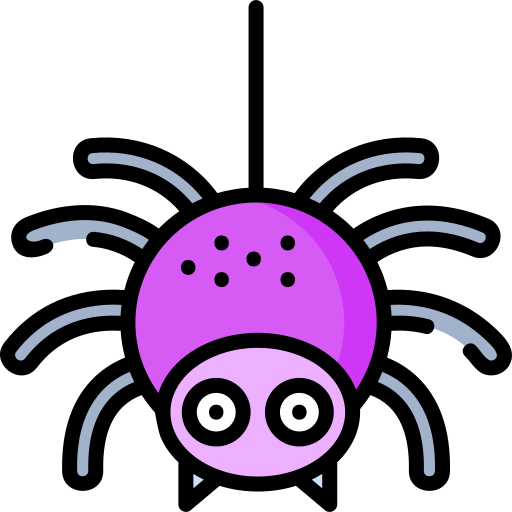 Spider
Reflect
Expect
1510
Check
Explain
Reflect
Expect
1510
Check
Explain